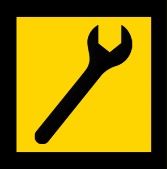 HUISWERK HR BOOSTCAMPSLEUTELEN AAN FUNCTIESLUC DORENBOSCH / MAART 2017
Ter voorbereiding vragen we jullie om:

Een functie in gedachte te nemen waar je aan wilt sleutelen
Je ziet bijvoorbeeld dat voor deze aandachtsfunctie: 
Moeilijk mensen te werven zijn
Veel medewerkers slechter inzetbaar worden
Er in de toekomst veel gaat veranderen in deze functie

Tijdens de boostcamp ga je zelf aan de slag met deze functie
We vragen je deze functie daarvoor eerst te ontleden in taken
Denk na over de taakonderdelen waaruit deze functie bestaat
Zie deze link voor een voorbeeld:
https://youtu.be/b6egBc7PmnY?list=PLic4EQrWhg3dA_3WA51Lxr8IGr7UizWDW
ONDERSCHEID TAKEN

      TAKEN ZIJN ANDERS, WANNEER ZE:


VERSCHILLENDE KENNIS/HOUDING/ VAARDIGHEDEN VRAGEN
EEN VERSCHILLEND DOEL DIENEN
VERSCHILLENDE WAARDE TOEVOEGEN
MET VERSCHILLENDE MENSEN WORDEN VERRICHT
OP VERSCHILLENDE (WERK)PLEKKEN WORDEN VERRICHT 
VERSCHILLEND GEREEDSCHAP/ TECHNIEK VEREISEN
[Speaker Notes: http://debaaningenieurs.nl/publicaties/hr-boostcamp]
TAAKDIAGRAM
Welke taken behoren tot de aandachtsfunctie? Wat doet men precies? Wat zijn grote en kleine taken kijkend naar de 
relatieve werktijd die gemoeid is met elke taak in deze functie? Hoe ziet het werk er op dit moment uit? Vul hieronder in!
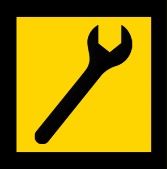 FUNCTIETITEL: …………..
GROTETAAK
GROTETAAK
GROTETAAK
GROTETAAK
MIDDEL
GROTE
TAAK
MIDDEL
GROTE
TAAK
MIDDEL
GROTE
TAAK
MIDDEL
GROTE
TAAK
MIDDEL
GROTE
TAAK
KLEINE
TAAK
KLEINE
TAAK
KLEINE
TAAK
KLEINE
TAAK
KLEINE
TAAK
KLEINE
TAAK
[Speaker Notes: http://debaaningenieurs.nl/publicaties/hr-boostcamp]